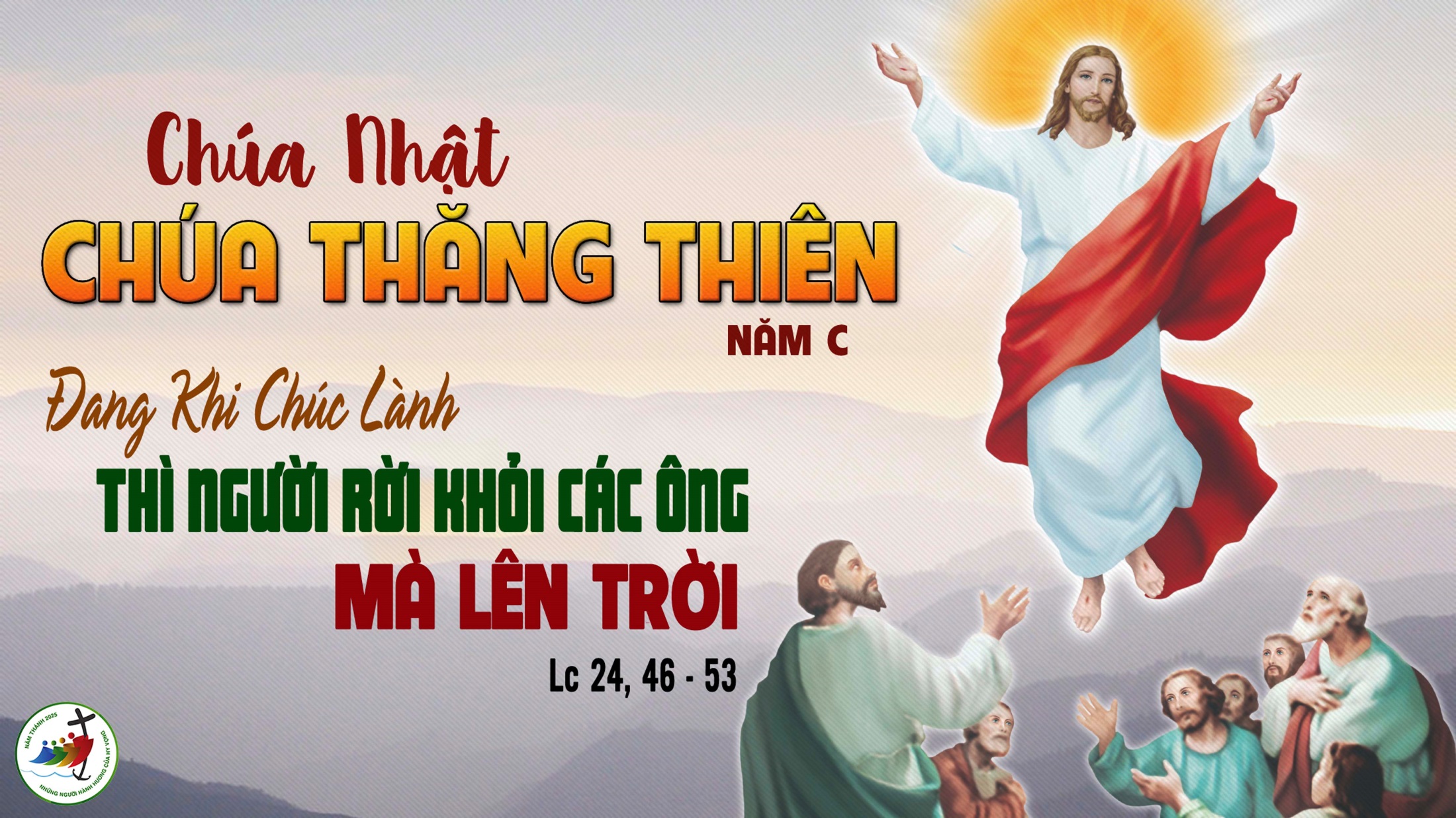 Tập Hát Cộng Đoàn
Đk: Chúa tiến lên giữa tiếng reo mừng, Chúa tiến lên trong tiếng kèn vang.
Alleluia-Alleluia.
Chúa nói: các con hãy ra đi giảng dạy muôn dân, và đây Thầy ở cùng các con mọi ngày cho đến tận thế.
Alleluia.
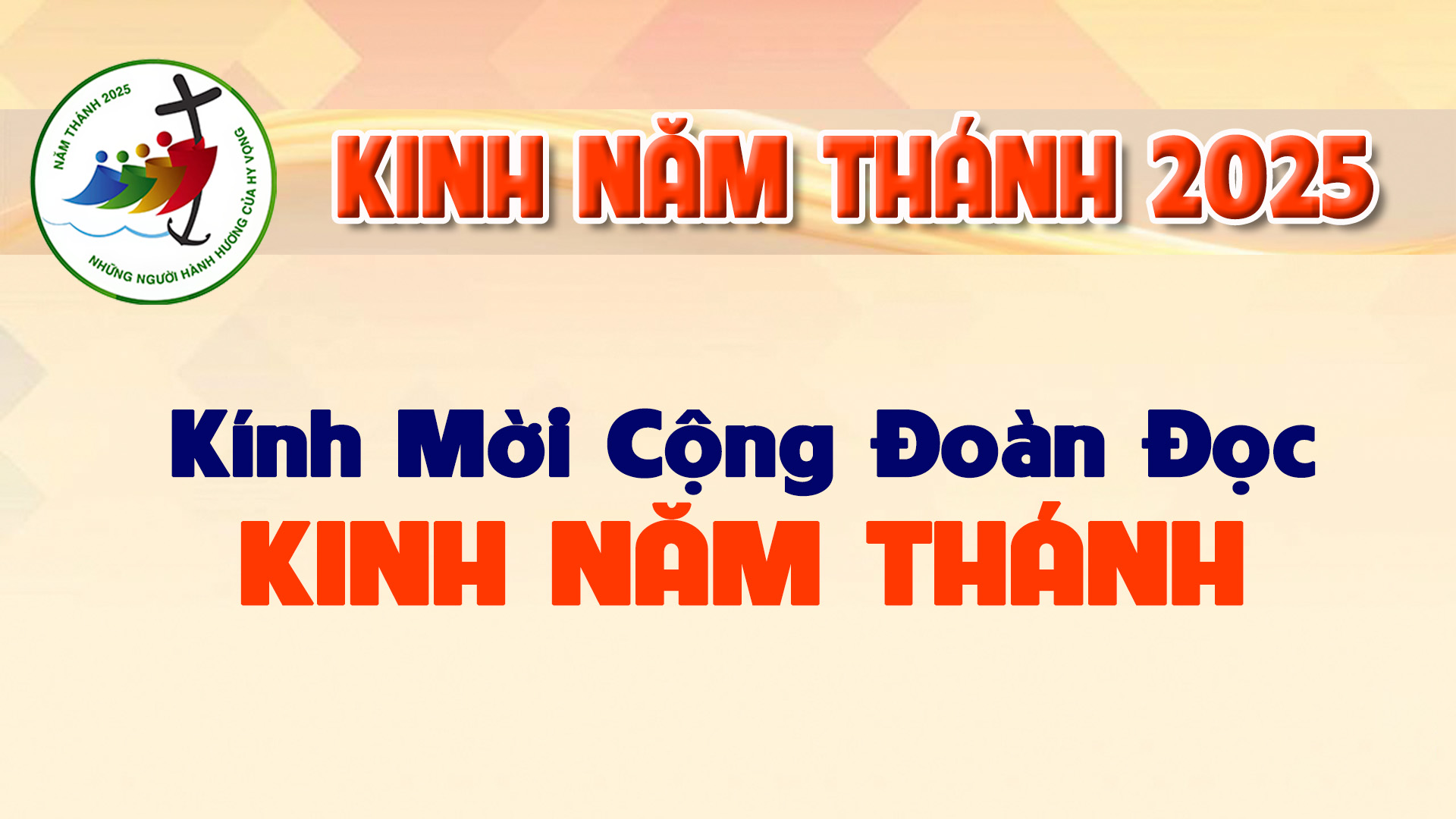 Lạy Cha trên trời/ Xin cho ơn đức tin mà Cha ban tặng chúng con/ trong Chúa Giêsu Kitô Con Cha/ và Anh của chúng con/ cùng ngọn lửa đức ái được thắp lên trong tâm hồn chúng con bởi Chúa Thánh Thần/
khơi dậy trong chúng con niềm hy vọng hồng phúc/ hướng về Nước Cha trị đến / Xin ân sủng Cha biến đổi chúng con/ thành những người miệt mài vun trồng hạt giống Tin Mừng/
Ước gì những hạt giống ấy/ biến đổi từ bên trong nhân loại và toàn thể vũ trụ này/ trong khi vững lòng mong đợi trời mới đất mới/ lúc mà quyền lực Sự Dữ sẽ bị đánh bại/ và vinh quang Cha sẽ chiếu sáng muôn đời/
Xin cho ân sủng của Năm Thánh này/ khơi dậy trong chúng con/ là Những Người Lữ Hành Hy Vọng/ niềm khao khát kho tàng ở trên trời/ đồng thời cũng làm lan tỏa trên khắp thế giới/
niềm vui và sự bình an của Đấng Cứu Chuộc chúng con/ Xin tôn vinh và ngợi khen Cha là Thiên Chúa chúng con/ Cha đáng chúc tụng mãi muôn đời. Amen.
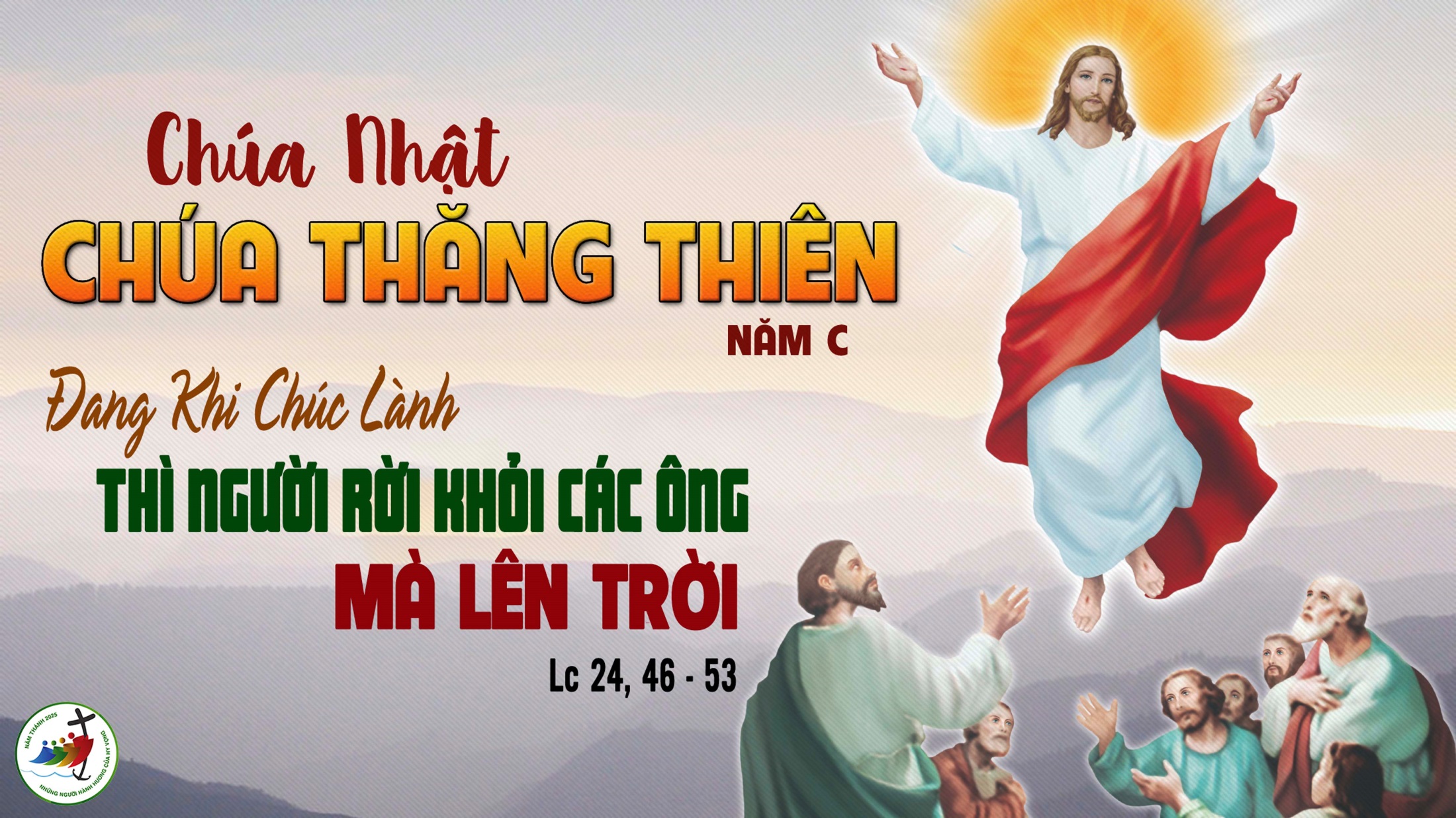 Ca Nhập LễChúa Về TrờiCon Ra ĐiPhanxico
Đk: ĐK: Hỡi người Ga-li-lê sao còn mải mê đăm đăm nhìn trời Chúa đã về. Mai này người lại đến trên đám mây trong thánh oai như hôm nay Người đã về trời.
Tk1: Chúa về trời, con ra đi môi ca hát gieo rắc Tin Mừng đó đây. Bước theo Chúa vào cuộc đời. Khó nguy dẫu ngàn dặm đường rắc gieo tình thương.
Đk: ĐK: Hỡi người Ga-li-lê sao còn mải mê đăm đăm nhìn trời Chúa đã về. Mai này người lại đến trên đám mây trong thánh oai như hôm nay Người đã về trời.
Tk2: Chúa về trời, con ra đi tung đôi cánh soi ánh Tin Mừng Chúa xưa. Nắng mưa chấp nhận một đời. Vững tin Chúa trên tầng trời vẫn theo chở che.
Đk: ĐK: Hỡi người Ga-li-lê sao còn mải mê đăm đăm nhìn trời Chúa đã về. Mai này người lại đến trên đám mây trong thánh oai như hôm nay Người đã về trời.
Tk3: Chúa về trời, con ra đi mang Thánh Giá thương khó lên đồi máu xưa. Bước qua khổ hình cuộc đời. Tiến theo Chúa lên bầu trời biết bao niềm vui.
Đk: ĐK: Hỡi người Ga-li-lê sao còn mải mê đăm đăm nhìn trời Chúa đã về. Mai này người lại đến trên đám mây trong thánh oai như hôm nay Người đã về trời.
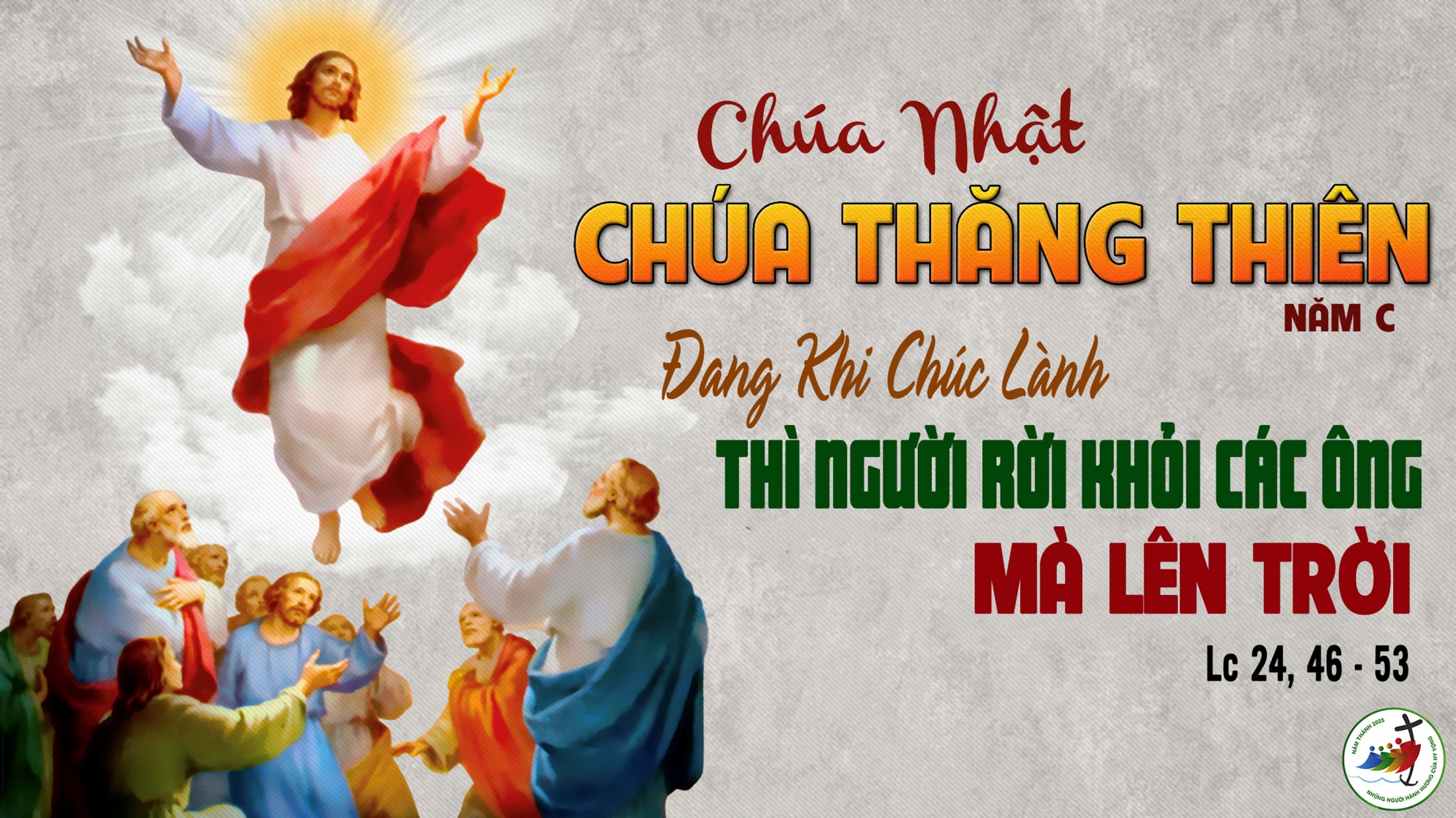 KINH VINH DANH
Ca Lên Đi 2
KINH VINH DANH
Chủ tế: Vinh danh Thiên Chúa trên các tầng trời. Và bình an dưới thế, bình an dưới thế cho người thiện tâm.
Chúng con ca ngợi Chúa. Chúng con chúc tụng Chúa. Chúng con thờ lạy Chúa. Chúng con tôn vinh Chúa. Chúng con cảm tạ Chúa vì vinh quang cao cả Chúa.
Lạy Chúa là Thiên Chúa, là Vua trên trời, là Chúa Cha toàn năng. Lạy Con Một Thiên Chúa, Chúa Giê-su Ki-tô.
Lạy Chúa là Thiên Chúa, là Chiên Thiên Chúa, là Con Đức Chúa Cha. Chúa xoá tội trần gian, xin thương, xin thương, xin thương xót chúng con.
Chúa xoá tội trần gian, Xin nhận lời chúng con cầu khẩn. Chúa ngự bên hữu Đức Chúa Cha, xin thương, xin thương, xin thương xót chúng con.
Vì lạy Chúa Giê-su Ki-tô, chỉ có Chúa là Đấng Thánh, chỉ có Chúa là Chúa, chỉ có Chúa là Đấng Tối Cao, cùng Đức Chúa Thánh Thần trong vinh quang Đức Chúa Cha. A-men. A-men.
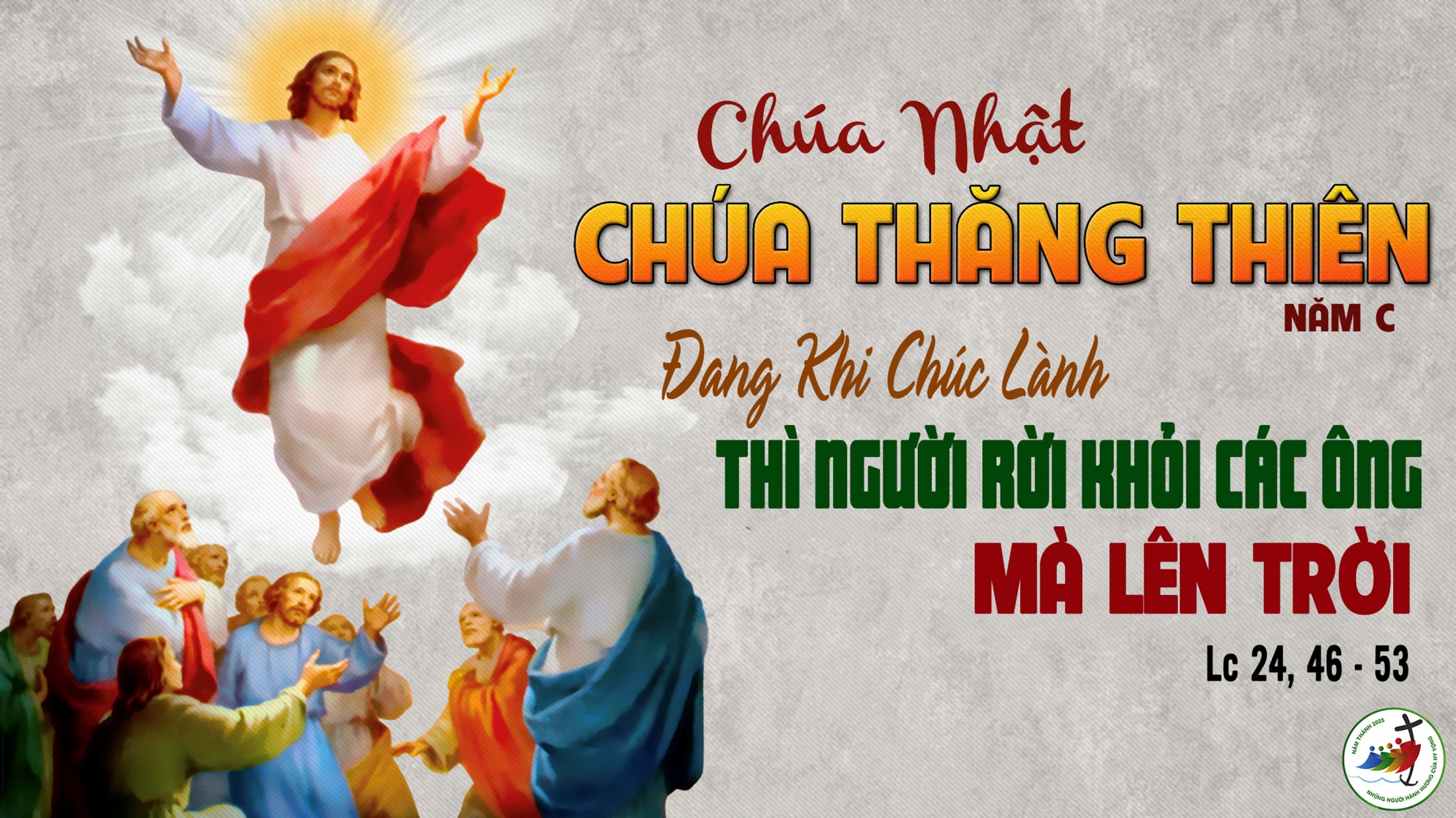 KINH VINH DANH
Chủ tế: Vinh danh Thiên Chúa trên các tầng trời.A+B: Và bình an dưới thế cho người thiện tâm.
A: Chúng con ca ngợi Chúa.
B: Chúng con chúc tụng Chúa. A: Chúng con thờ lạy Chúa. 
B: Chúng con tôn vinh Chúa.
A: Chúng con cảm tạ Chúa vì vinh quang cao cả Chúa.
B: Lạy Chúa là Thiên Chúa, là Vua trên trời, là Chúa Cha toàn năng.
A: Lạy con một Thiên Chúa,            Chúa Giêsu Kitô.
B: Lạy Chúa là Thiên Chúa, là Chiên Thiên Chúa là Con Đức Chúa Cha.
A: Chúa xóa tội trần gian, xin thương xót chúng con.
B: Chúa xóa tội trần gian, xin nhậm lời chúng con cầu khẩn.
A: Chúa ngự bên hữu Đức Chúa Cha, xin thương xót chúng con.
B: Vì lạy Chúa Giêsu Kitô, chỉ có Chúa là Đấng Thánh.
Chỉ có Chúa là Chúa, chỉ có Chúa là đấng tối cao.
A+B: Cùng Đức Chúa Thánh Thần trong vinh quang Đức Chúa Cha. 
Amen.
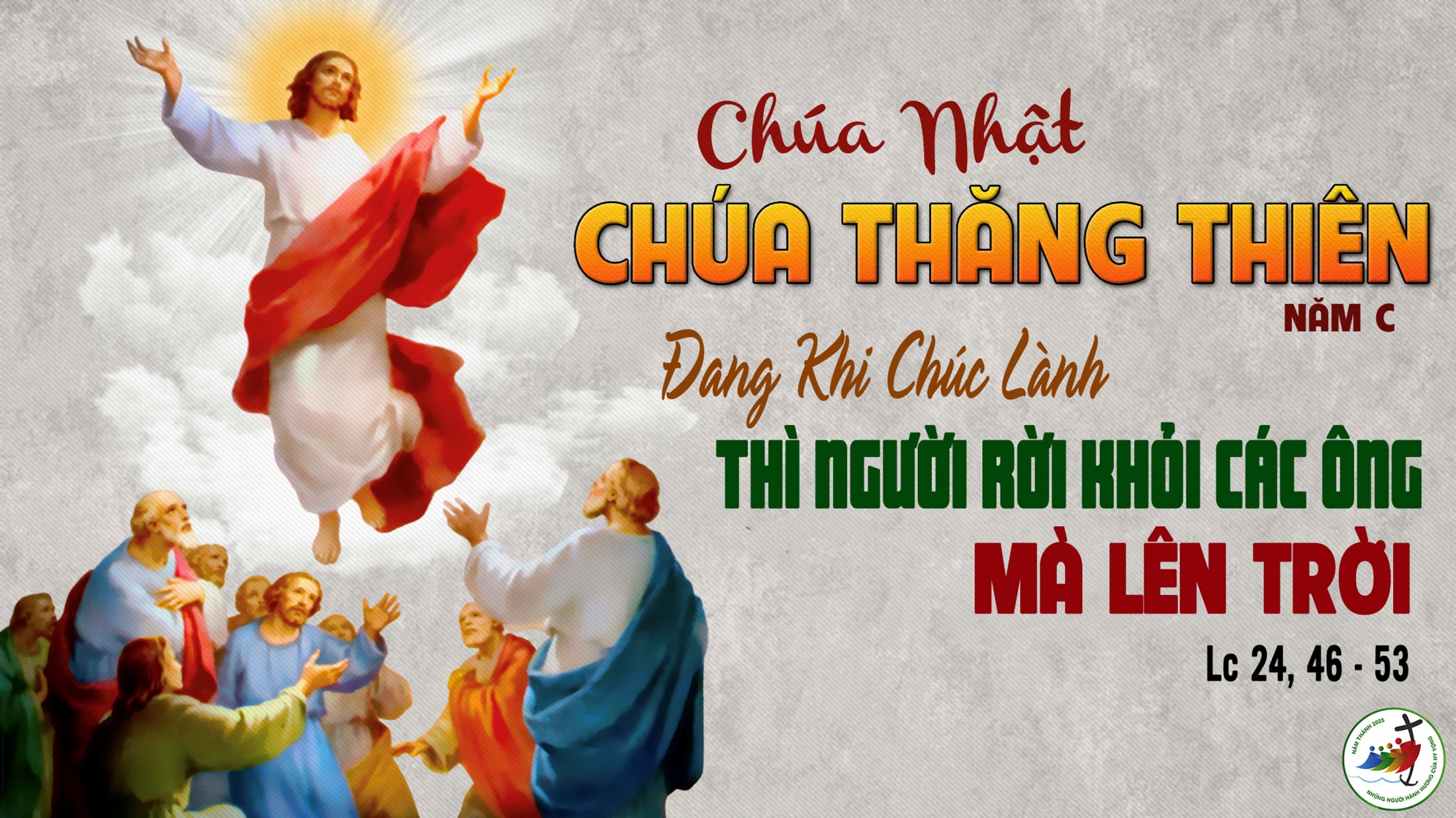 Bài đọc 1.Đức Giê-su được cất lên ngay trước mặt các ông.Khởi đầu sách Công vụ Tông Đồ.
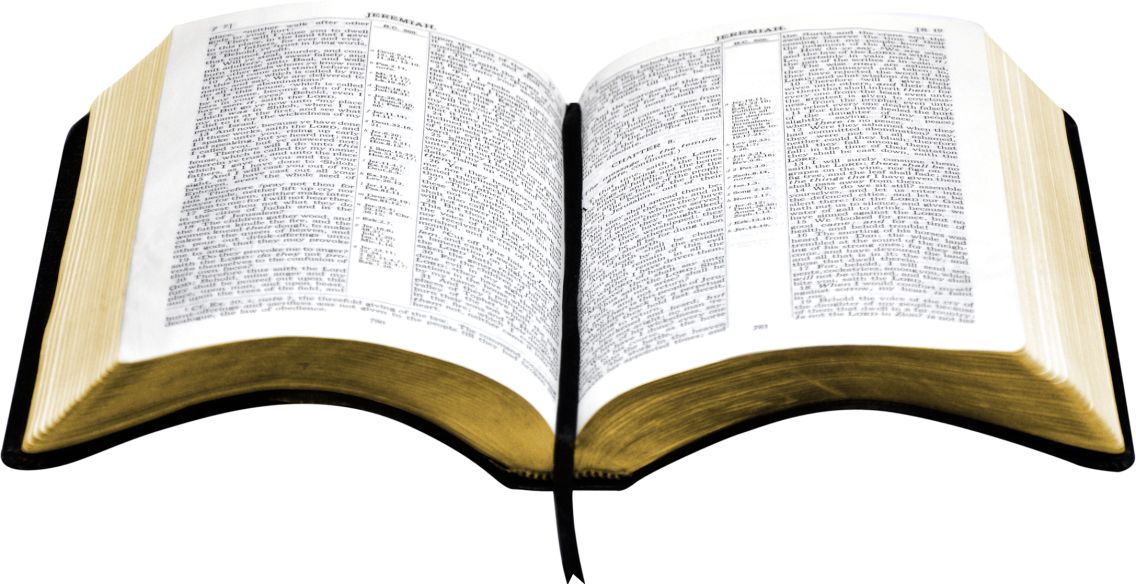 Thánh Vịnh 46Chúa Nhật Chúa Thăng ThiênLm, Kim Long03 câu
Đk: Chúa tiến lên giữa tiếng reo mừng, Chúa tiến lên trong tiếng kèn vang.
Tk1: Vỗ tay đi nào muôn dân hỡi ! Tán tụng Thiên Chúa mau hò reo. Vì Chúa Đấng Tối Cao khả úy, là đại vương thống trị địa cầu.
Đk: Chúa tiến lên giữa tiếng reo mừng, Chúa tiến lên trong tiếng kèn vang.
Tk2: Chúa đi lên ngàn câu hoan chúc. Chúa ngự lên giữa điệu kèn vang. Đàn hát hãy tấu vang mừng Chúa, và hòa ca kính vua ta thờ.
Đk: Chúa tiến lên giữa tiếng reo mừng, Chúa tiến lên trong tiếng kèn vang.
Tk3: Đức vua cai trị cả thế giới. Tiến Ngài muôn khúc ca tuyệt luân. Này Chúa vẫn thống trị vạn quốc, hằng ngự trên thánh ngai của Ngài.
Đk: Chúa tiến lên giữa tiếng reo mừng, Chúa tiến lên trong tiếng kèn vang.
Bài đọc 2.Thiên Chúa đã đặt Đức Ki-tô ngự bên hữu Người trên trời.Bài trích thư của thánh Phao-lô tông đồ gửi tín hữu Ê-phê-xô.
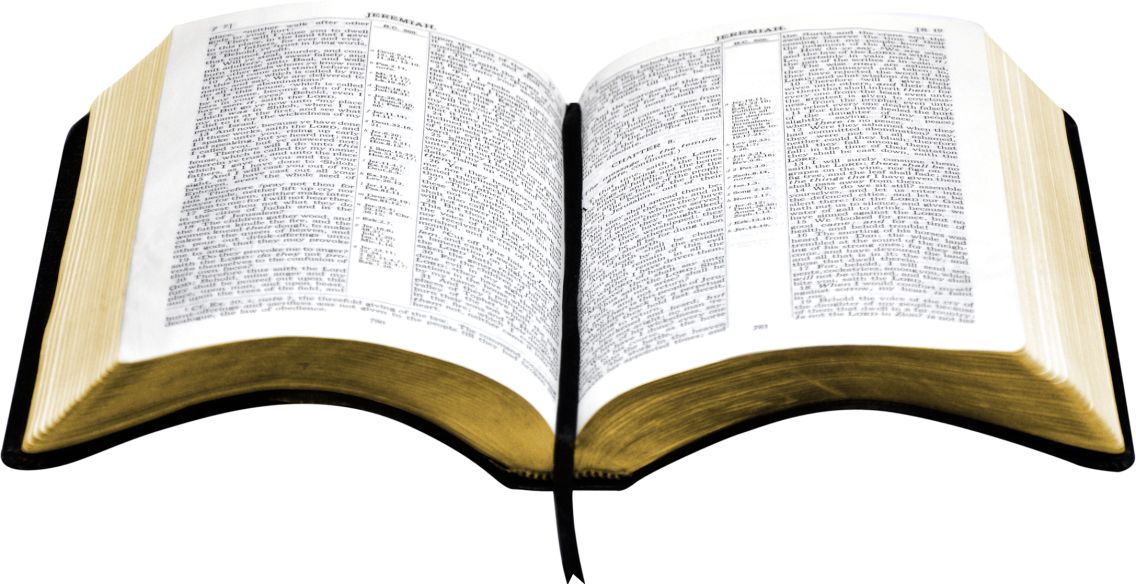 Alleluia-Alleluia.
Chúa nói: các con hãy ra đi giảng dạy muôn dân, và đây Thầy ở cùng các con mọi ngày cho đến tận thế.
Alleluia.
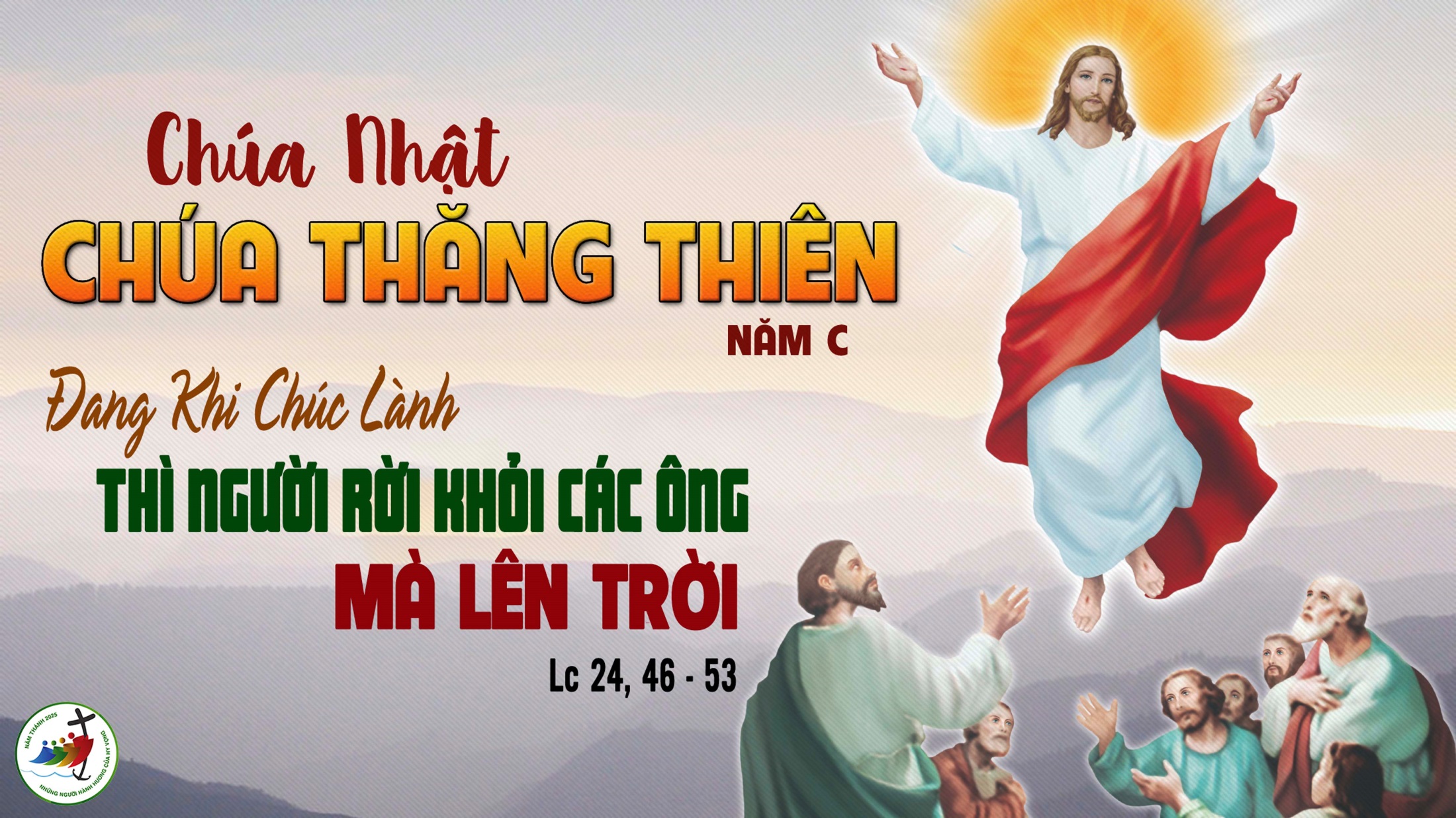 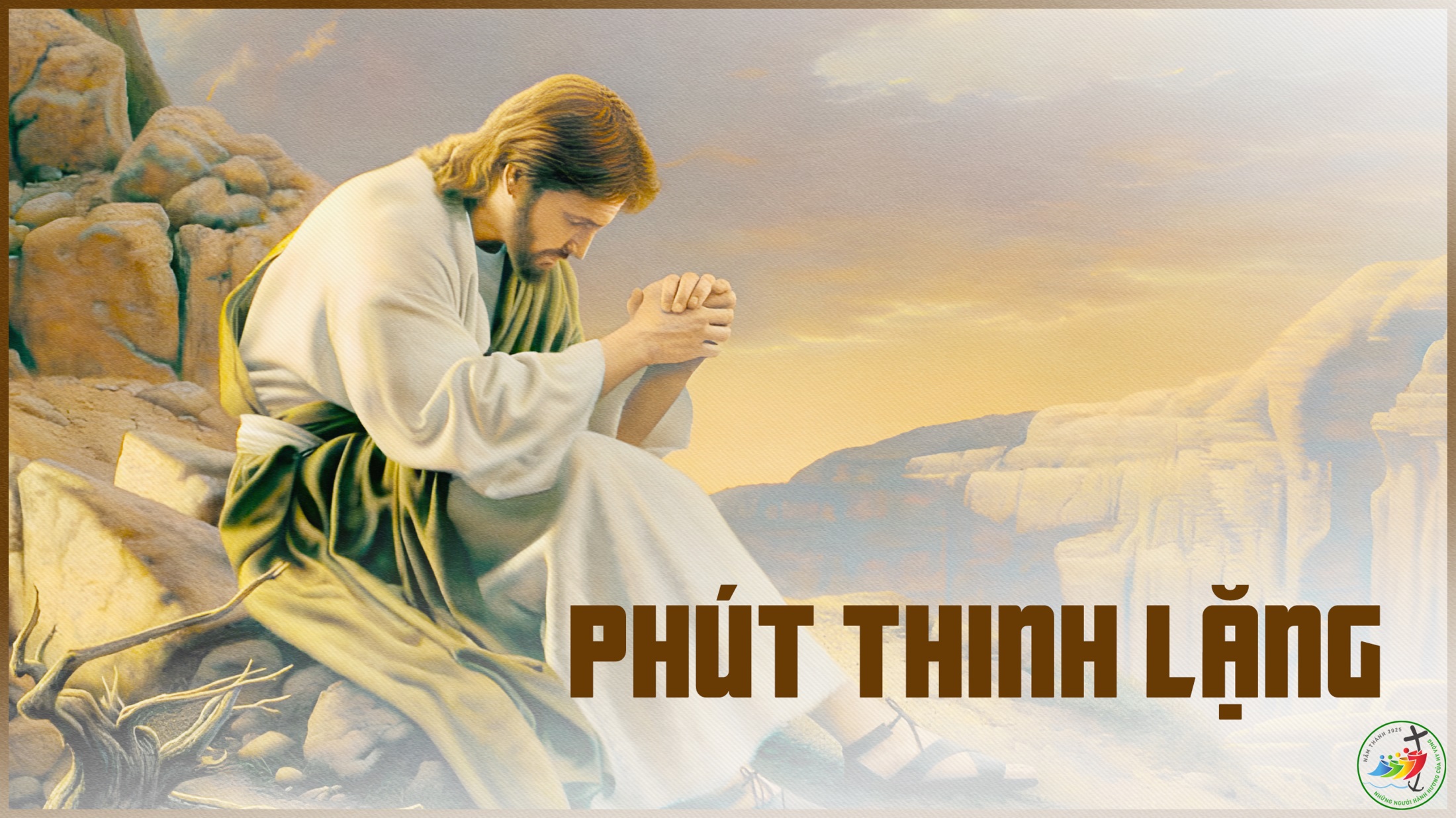 KINH TIN KÍNH
Tôi tin kính một Thiên Chúa là Cha toàn năng, Đấng tạo thành trời đất, muôn vật hữu hình và vô hình. Tôi tin kính một Chúa Giêsu Kitô, Con Một Thiên Chúa,
Sinh bởi Đức Chúa Cha từ trước muôn đời. Người là Thiên Chúa bởi Thiên Chúa, Ánh Sáng bởi Ánh Sáng, Thiên Chúa thật bởi Thiên Chúa thật,
được sinh ra mà không phải được tạo thành, đồng bản thể với Đức Chúa Cha: nhờ Người mà muôn vật được tạo thành. Vì loài người chúng ta và để cứu độ chúng ta,
Người đã từ trời xuống thế. Bởi phép Đức Chúa Thánh Thần, Người đã nhập thể trong lòng Trinh Nữ Maria, và đã làm người.
Người chịu đóng đinh vào thập giá vì chúng ta, thời quan Phongxiô Philatô; Người chịu khổ hình và mai táng, ngày thứ ba Người sống lại như lời Thánh Kinh.
Người lên trời, ngự bên hữu Đức Chúa Cha, và Người sẽ lại đến trong vinh quang để phán xét kẻ sống và kẻ chết, Nước Người sẽ không bao giờ cùng.
Tôi tin kính Đức Chúa Thánh Thần là Thiên Chúa và là Đấng ban sự sống, Người bởi Đức Chúa Cha và Đức Chúa Con mà ra,
Người được phụng thờ và tôn vinh cùng với Đức Chúa Cha và Đức Chúa Con: Người đã dùng các tiên tri mà phán dạy. Tôi tin Hội Thánh duy nhất, thánh thiện, công giáo và tông truyền.
Tôi tuyên xưng có một Phép Rửa để tha tội. Tôi trông đợi kẻ chết sống lại và sựsống đời sau. Amen.
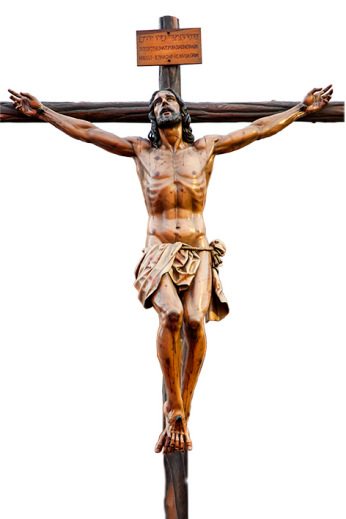 LỜI NGUYỆN TÍN HỮU
Anh chị em thân mến, Đức Giê-su Ki-tô đã trải qua con đường thập giá
Rồi mới bước vào vinh quang phục sinh. Với ước mong sống trọn vẹn vai trò chứng nhân cho Đức Ki-tô Phục Sinh, chúng ta cùng dâng lời cầu nguyện.
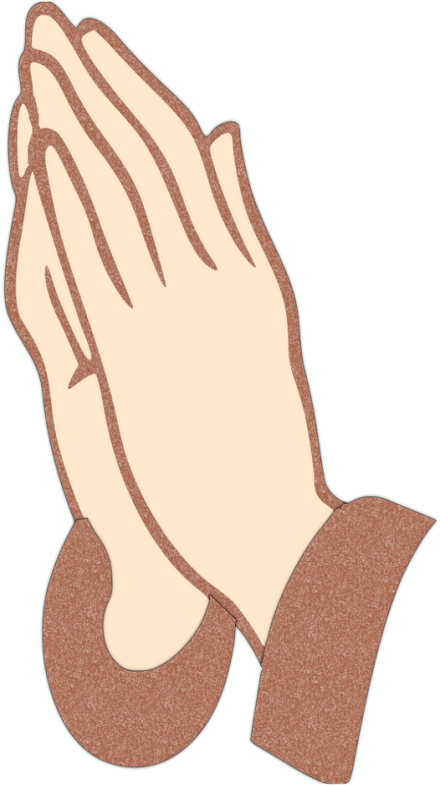 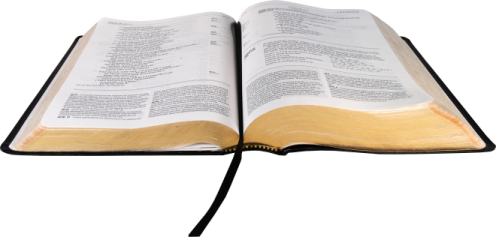 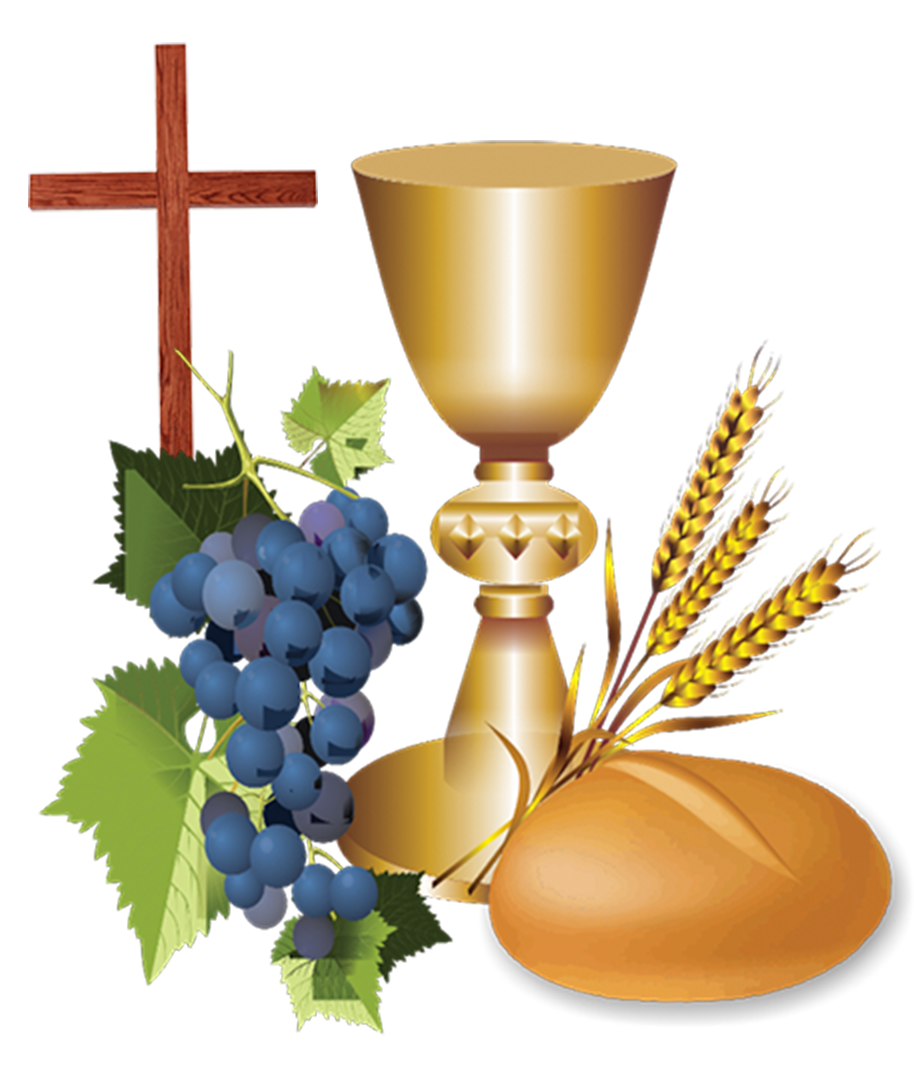 Ca Dâng LễTấm LòngPhanxico
Tk1: Xin dâng Người đôi bàn tay này, ngày mưa nắng kiếp nhân sinh. Xin dâng Người nặng gánh đôi vai, cho đàn em bé nhỏ môi cười. Tìm thấy trong đời niềm hạnh phúc của ngày mai.
Đk: Tấm bánh này chứa chan nỗi niềm, là của lễ cuộc đời con dâng Ngài. Chén thánh này chất cả tâm tư, tuy đơn nghèo nhưng mang trọn tình yêu.
Tk2: Xin dâng Người những ngày qua rồi, niềm vui lẫn với thương đau. Xin dâng Người mộng ước tương lai, mong ngày mai sẽ thắm tươi màu. Và xin dâng Người từng giây phút trong đời con.
Đk: Tấm bánh này chứa chan nỗi niềm, là của lễ cuộc đời con dâng Ngài. Chén thánh này chất cả tâm tư, tuy đơn nghèo nhưng mang trọn tình yêu.
Tk3: Xin dâng Người tâm hồn bé nhỏ, hằng mơ ước cõi vô biên. Xin dâng Người từng bước chân đi, trong niềm tin thoáng bỗng nghi ngờ. Con xin đi hoài và đi mãi đi về Cha.
Đk: Tấm bánh này chứa chan nỗi niềm, là của lễ cuộc đời con dâng Ngài. Chén thánh này chất cả tâm tư, tuy đơn nghèo nhưng mang trọn tình yêu.
Tk4: Xin dâng Người mối tình trong đời , niềm hạnh phúc tuổi thanh xuân. Xin dâng Người giận dỗi qua mau, cho tình yêu chứa vẫn mặn mà. Và xin dâng Người cả cay đắng bao bạc vong.
Đk: Tấm bánh này chứa chan nỗi niềm, là của lễ cuộc đời con dâng Ngài. Chén thánh này chất cả tâm tư, tuy đơn nghèo nhưng mang trọn tình yêu.
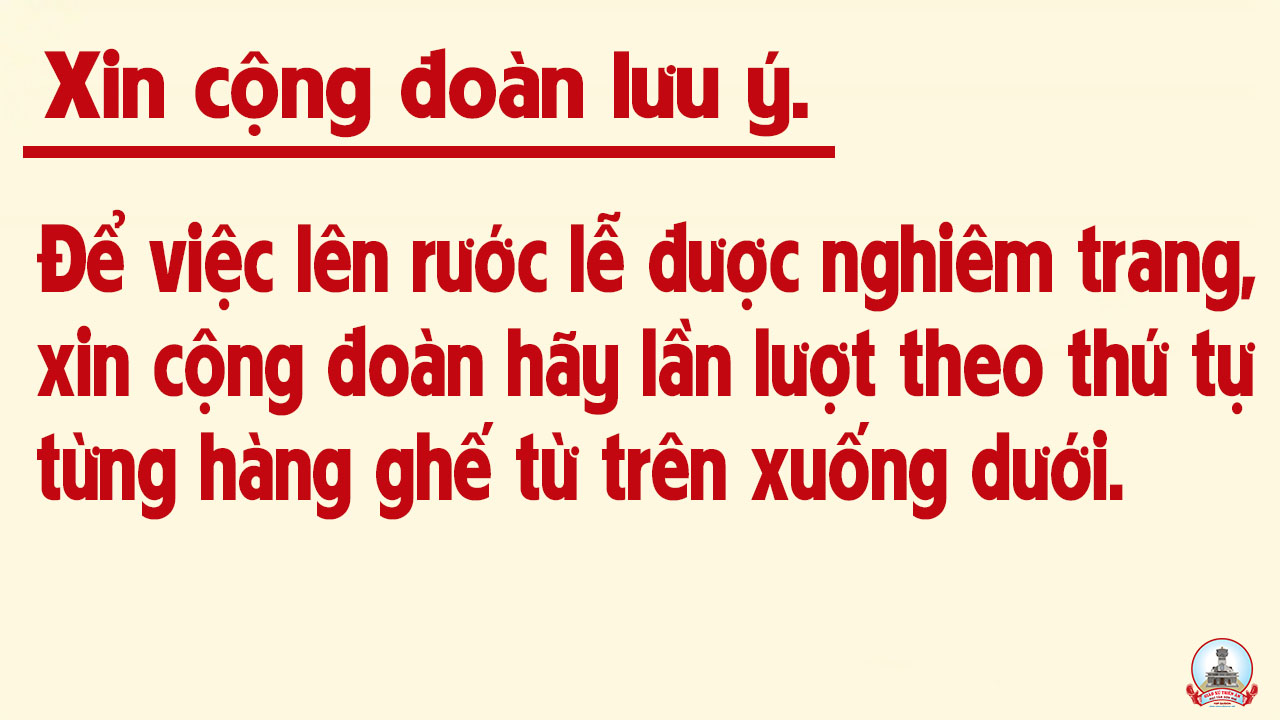 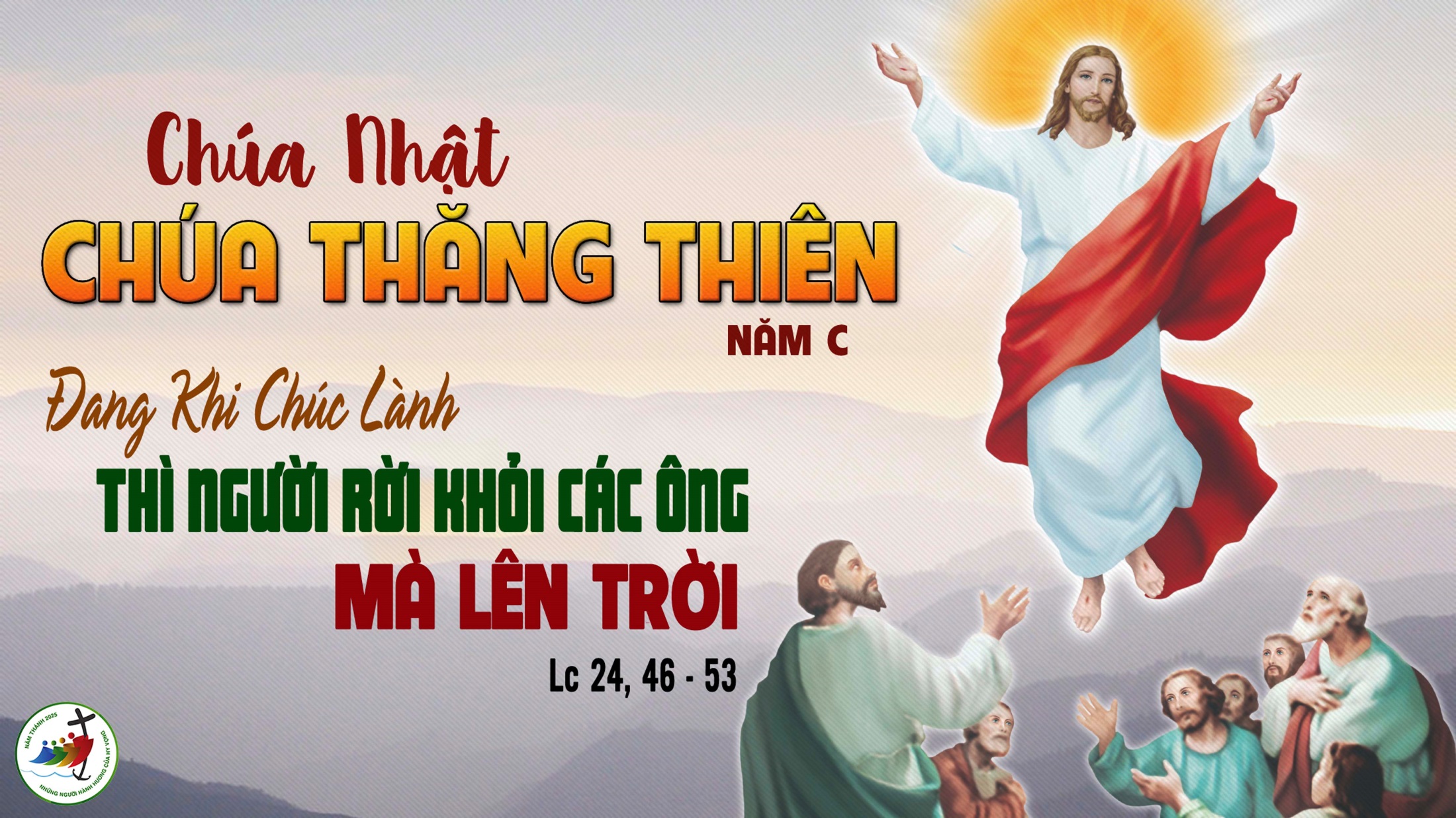 Ca Nguyện Hiệp LễChúa Đã Lên TrờiPhanxico
Tk1: Chúa đã lên trời, núi đồi đưa mắt nhìn theo. Chia ly đôi ngã, ngàn dâu xanh ngắt một màu. Thầy về quê hương xa vời ôi xa vời cuộc đời. Nhưng bao tình mến ơn trời mãi ở với Người.
Đk: Con nhìn lên cao thao thức với ngàn vì sao khấn xin Người dìu đưa con bền tâm bước lên trời cao.
Tk2: Chúa đã xuống đời với người chung kiếp khổ đau. Lang thang muôn nẻo tìm đâu một chỗ tựa đầu. Người về Thiên Cung nhưng chẳng quên cát bụi cuộc đời. “Ta đi dọn chỗ cho người ở nhà Chúa Trời”.
Đk: Con nhìn lên cao thao thức với ngàn vì sao khấn xin Người dìu đưa con bền tâm bước lên trời cao.
Tk3: Chúa sống trong đời khóc cười bao nỗi nhục vinh. Cô đơn, đau khổ, tử sinh, oan trái, tội tình. Người về an vui nhưng lòng thương gian trần đọa đày. Trên cao gởi xuống Thánh Thần an ủi tháng ngày.
Đk: Con nhìn lên cao thao thức với ngàn vì sao khấn xin Người dìu đưa con bền tâm bước lên trời cao.
Tk4: Chúa đã lên trời, bóng Người xa khuất mù khơi. Con mong được đổi làm mây theo gót chân Người. Bầu trời mênh mang luôn vọng vang tiếng Người gọi mời. Con vui nhẹ bước trên đời tiến về cõi trời.
Đk: Con nhìn lên cao thao thức với ngàn vì sao khấn xin Người dìu đưa con bền tâm bước lên trời cao.
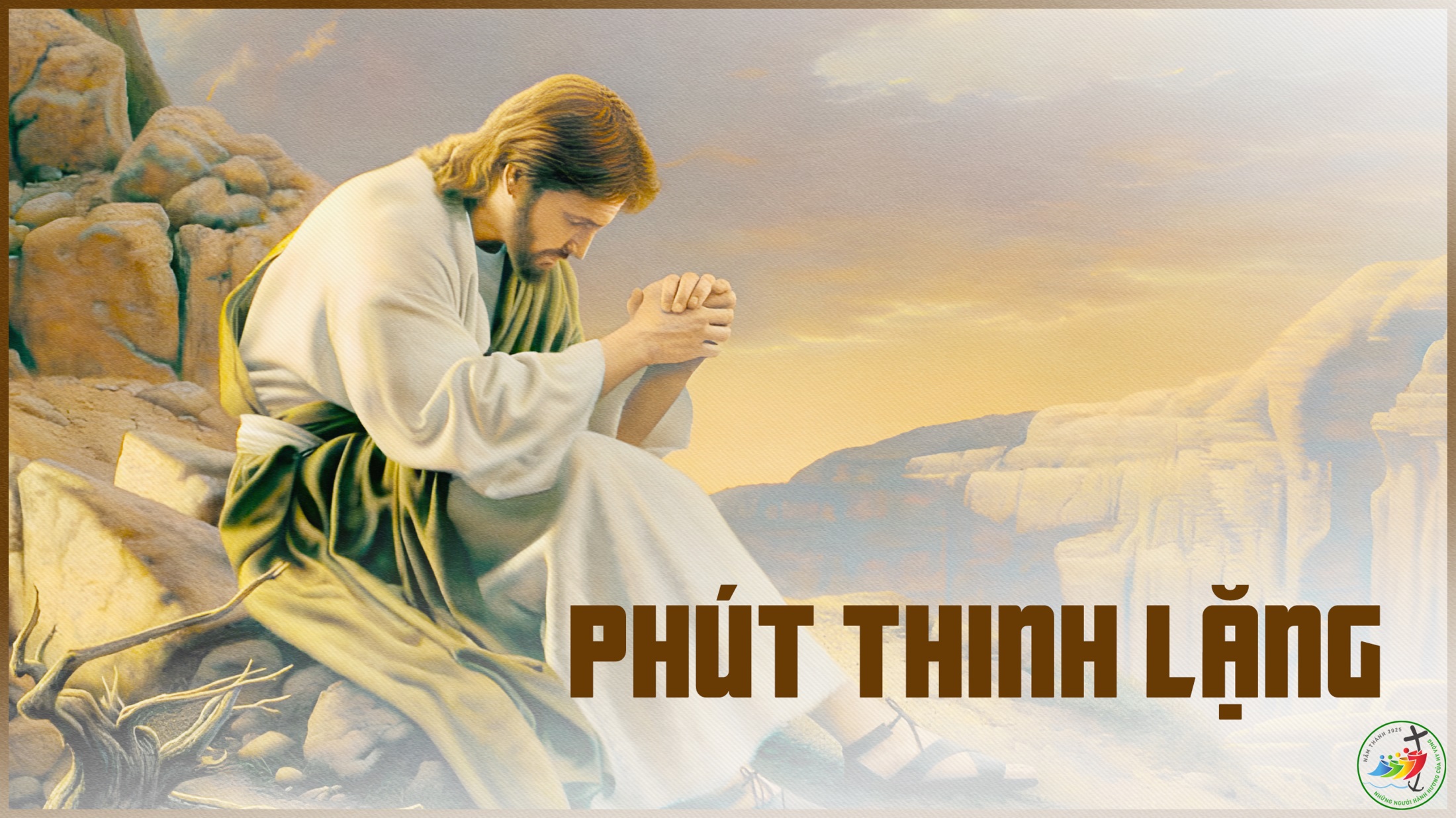 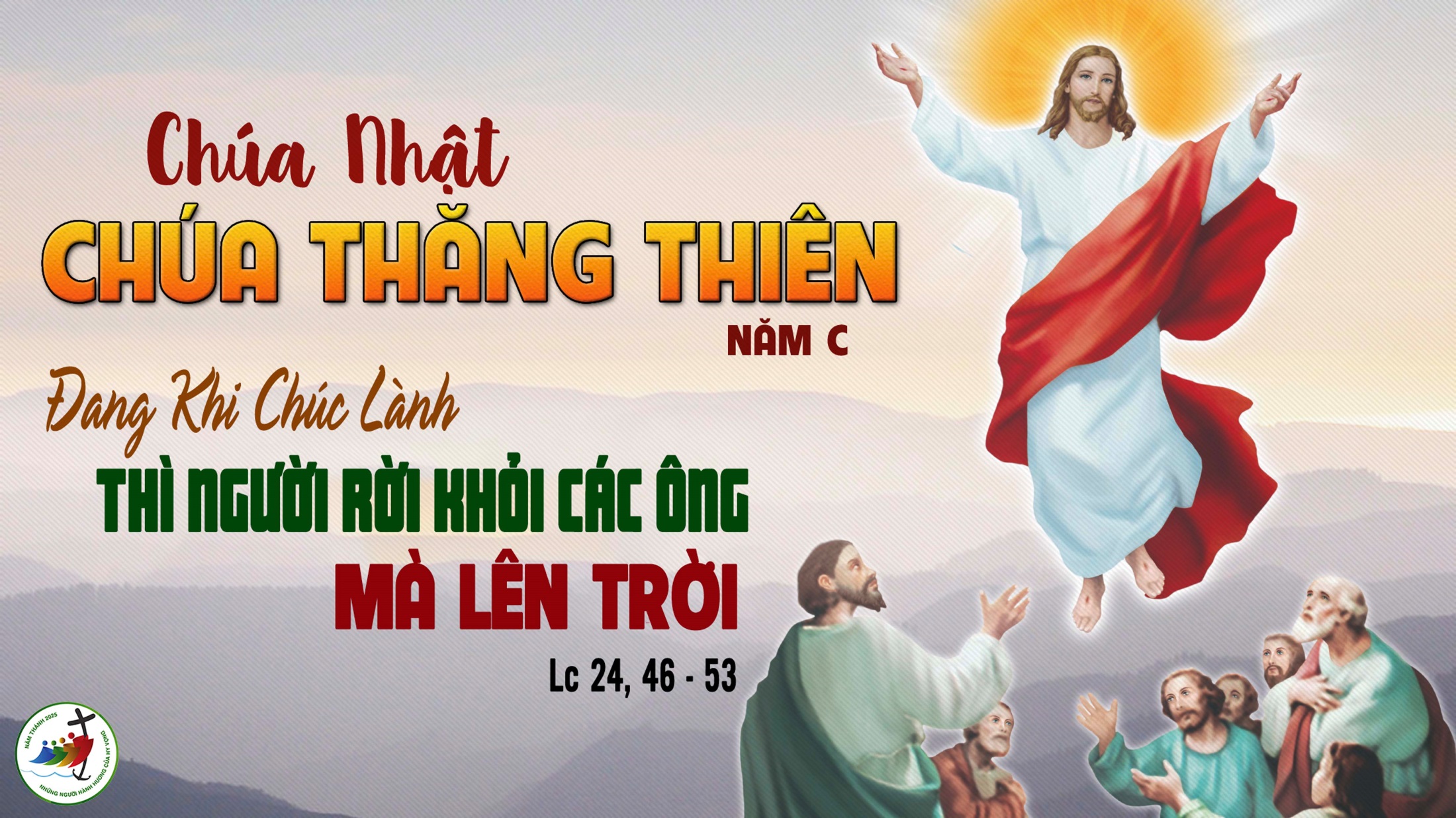 Ca Kết LễSai ĐiLm. Quang Uy
Đk: Như Cha sai Thầy, Thầy cũng sai anh em. Mau mau lên đường loan báo Tin Mừng Thiên Chúa. Như Cha sai Thầy, Thầy cũng sai anh em. Sống giữa muôn người làm chứng cho tình yêu.
Tk1: Anh em ra đi khắp nơi trần giới. Anh em ra đi khó khăn chẳng ngơi.  Anh em ra đi có Thầy ở với. Anh em ra đi bình an hát vui.
Đk: Như Cha sai Thầy, Thầy cũng sai anh em. Mau mau lên đường loan báo Tin Mừng Thiên Chúa. Như Cha sai Thầy, Thầy cũng sai anh em. Sống giữa muôn người làm chứng cho tình yêu.
Tk2: Anh em xuyên thâu đêm đen ngọn đuốc. Anh em không quên tan đi dậy men.  Anh em ra khơi vui đời chài lưới. Anh em gieo muôn hạt lên lúa thơm.
Đk: Như Cha sai Thầy, Thầy cũng sai anh em. Mau mau lên đường loan báo Tin Mừng Thiên Chúa. Như Cha sai Thầy, Thầy cũng sai anh em. Sống giữa muôn người làm chứng cho tình yêu.
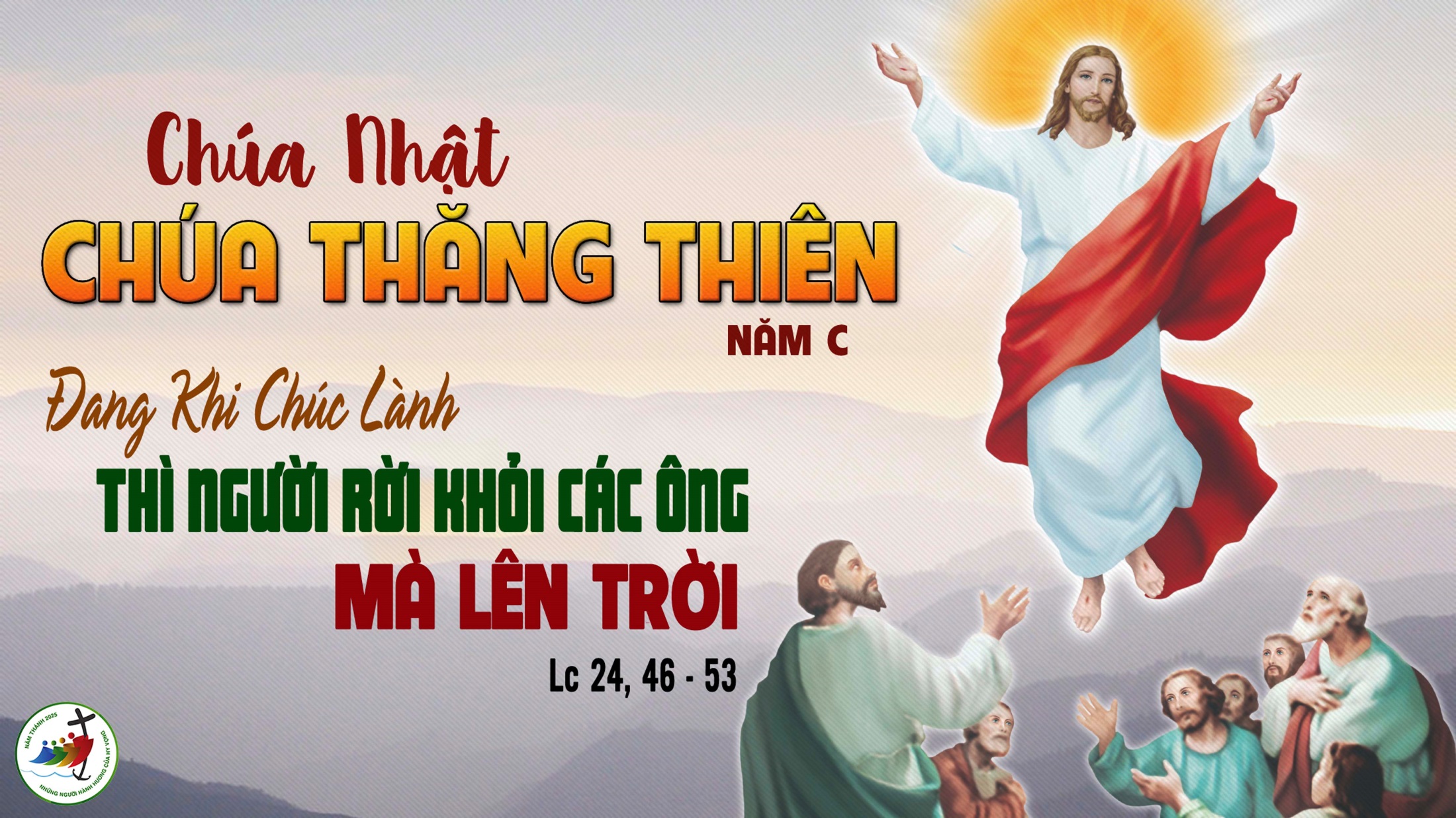